Fixed background uncertainty
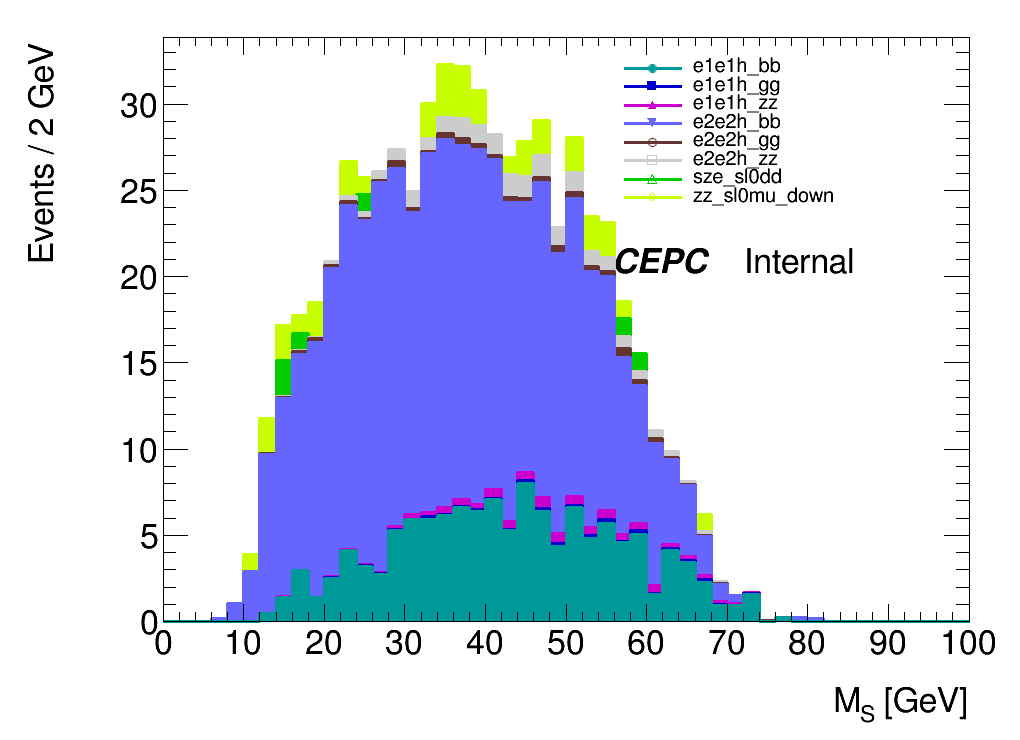 e1e1h_bb, e2e2h_bb -> 5%
The others -> 100%
Background
Tune: MCstatScale
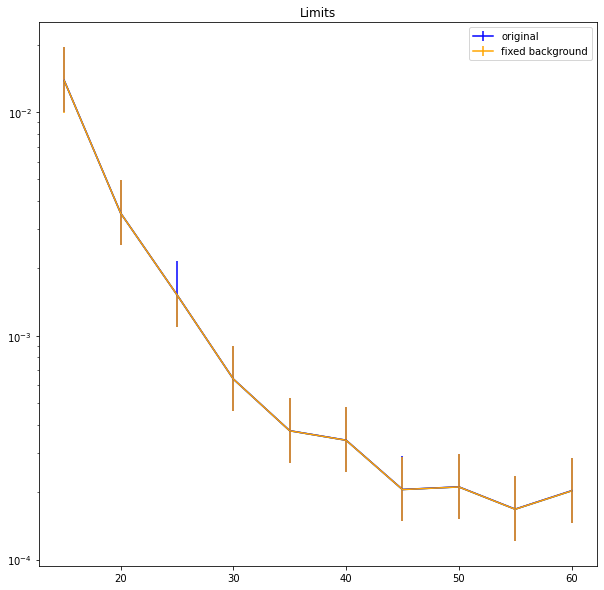 With fixed background
original
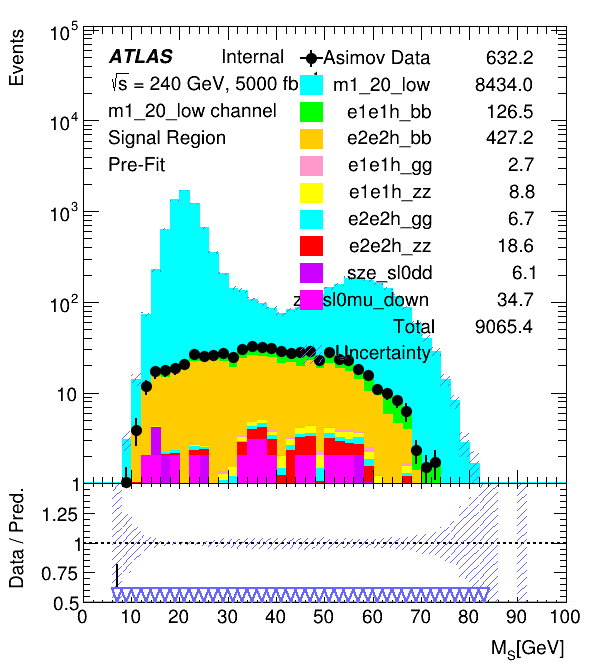 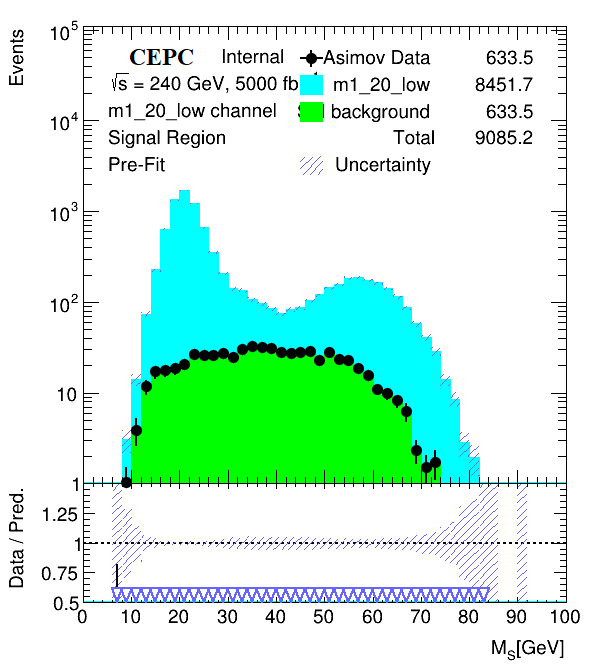 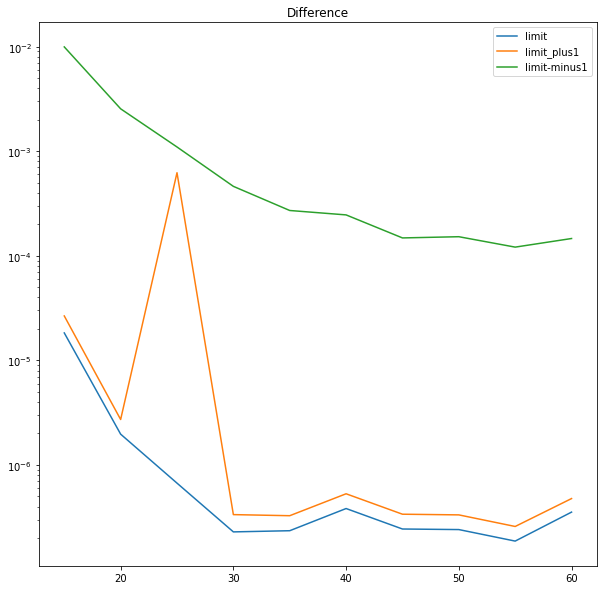 Cut Based
20GeV signal and background